キング小学校
JAPN320 Mid-Term Presentation
2016年10月18日
アンドレア、クエントン、ヘザー
キング小学校
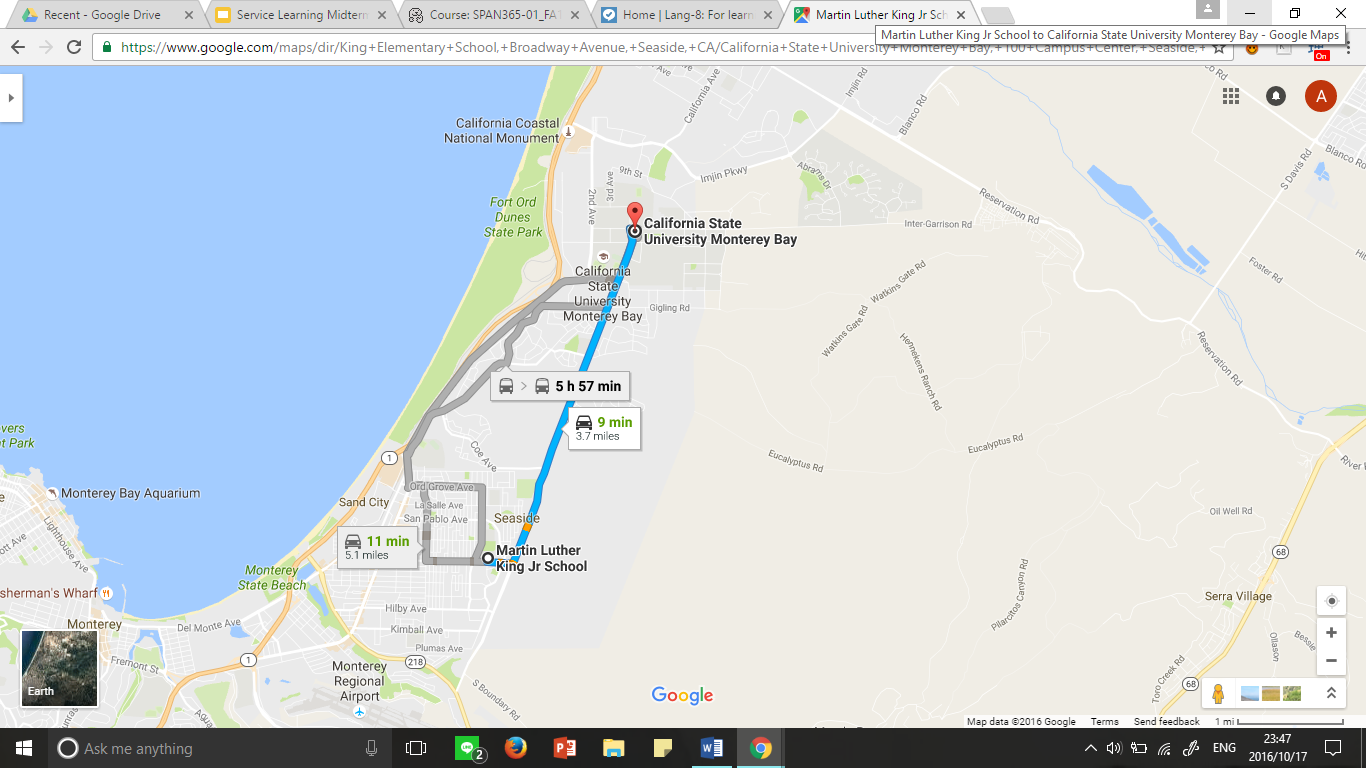 CSUMBから車で１０分かかる
水曜日と金曜日
	水：2時から3時40分まで
	金：2陣から4時半まで
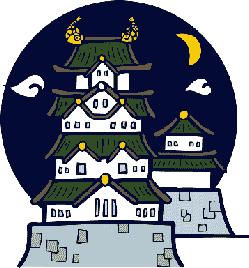 レッソン
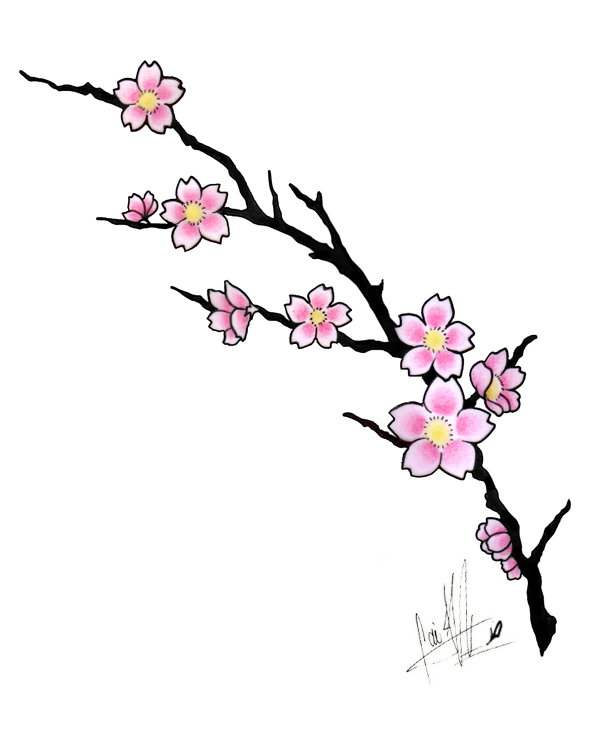 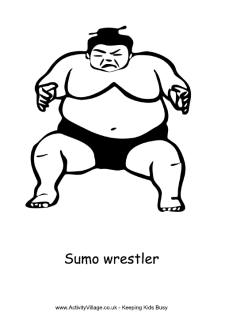 最初の2週間：宿題を手伝ってくれる
一つ目のテーマは「イントロダクション」
「日本の物は何」と聞いた
ゲームをした
	ゲームの日本の物を説明した
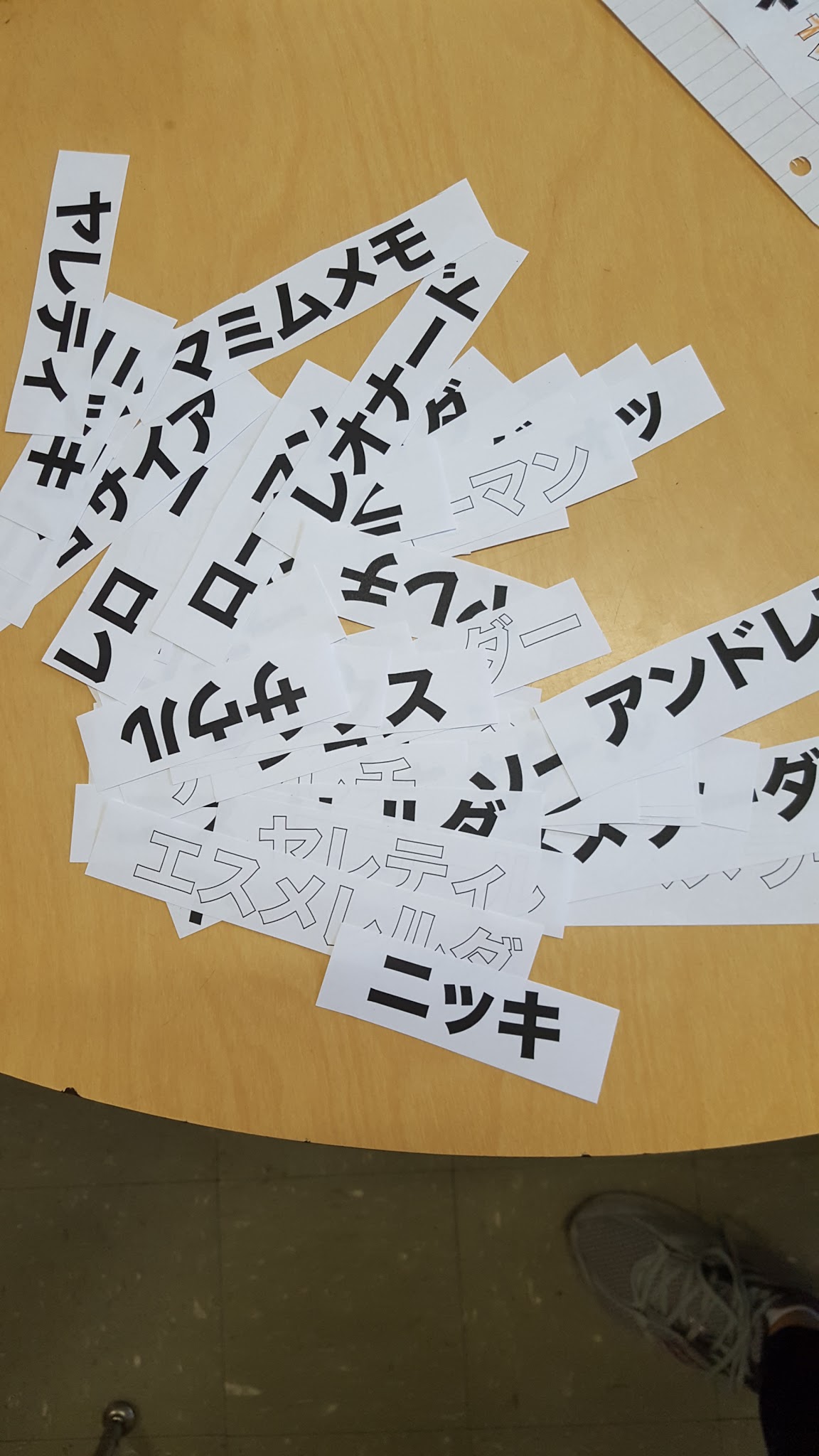 レッソン
二つ目のテーマは「カタカナ」
	まず、ルールを教えた
	次に、それぞれ学生はカタカナの名前練習した
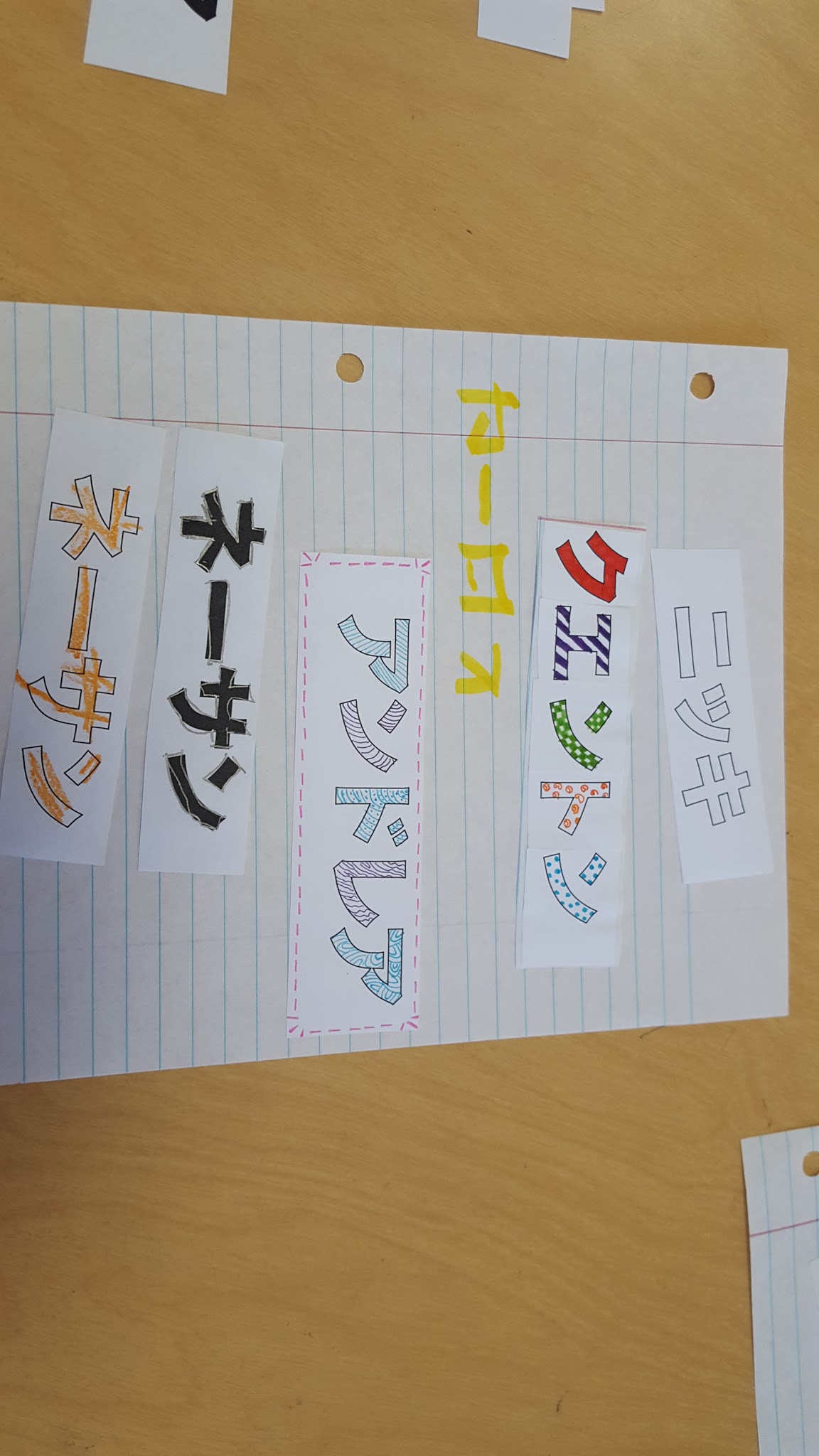 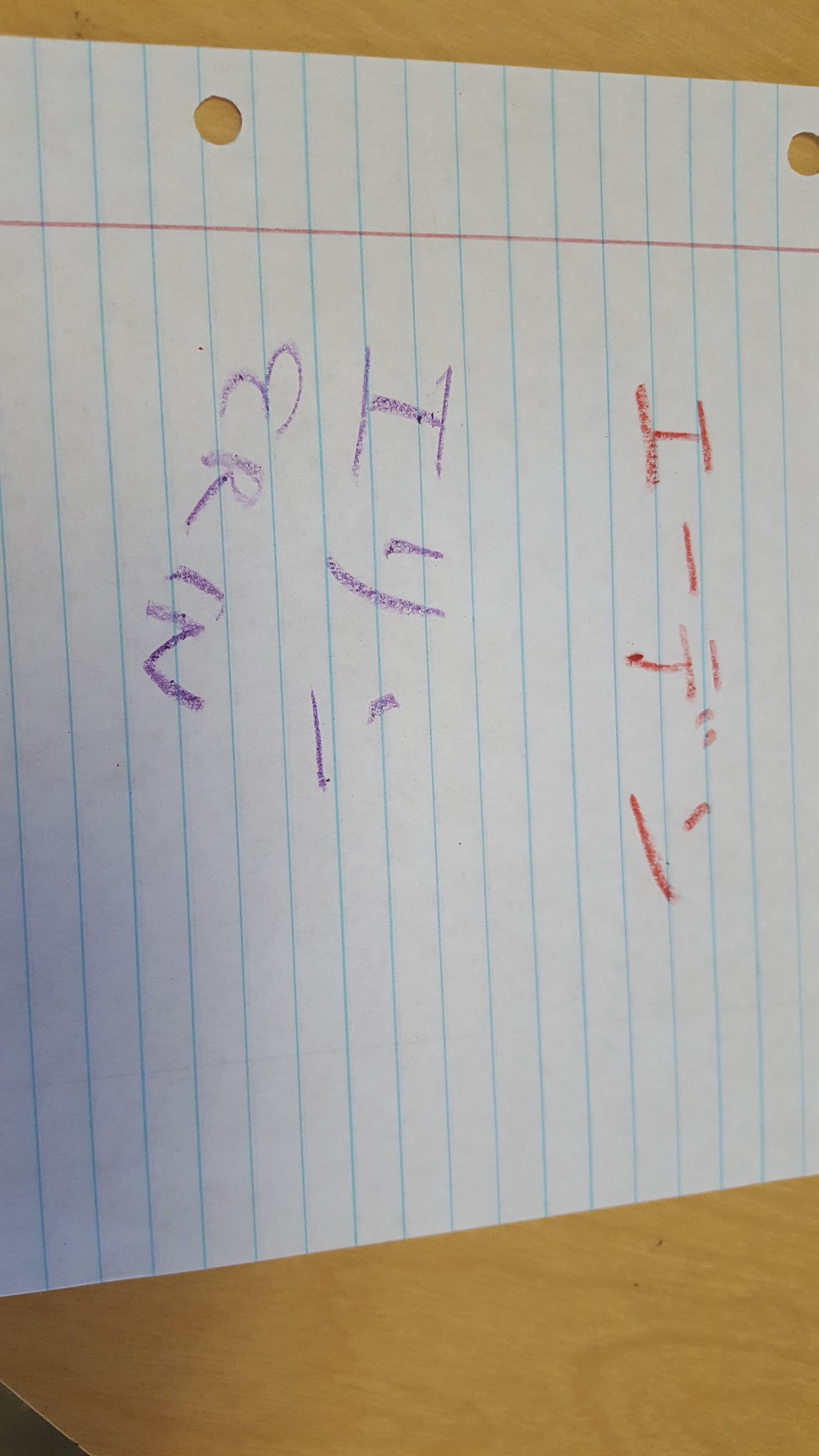 レッソン
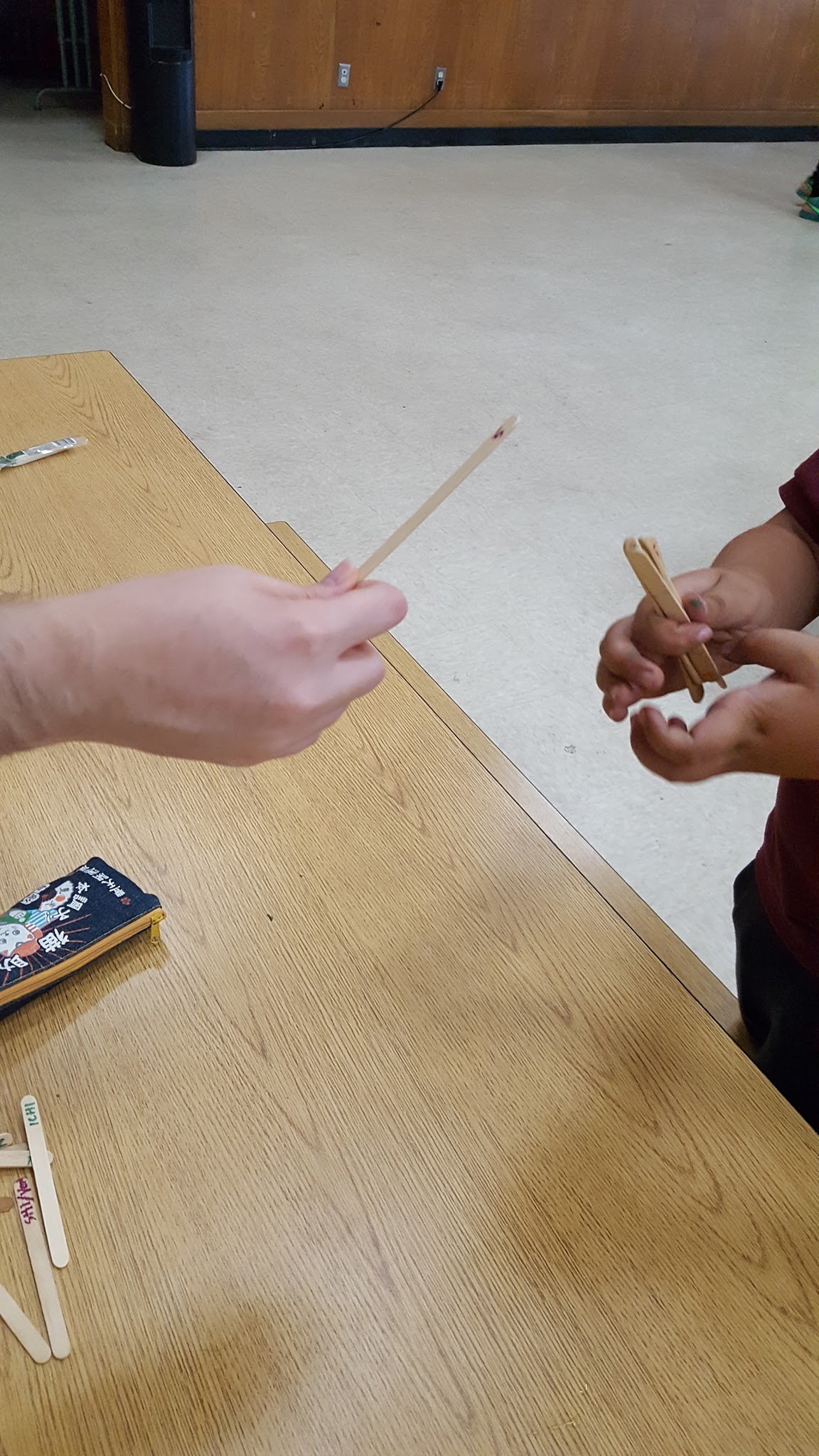 三つ目のテーマは「番号」
	１から１０までを教えた
	ゲームをした
		アイスキャンディーの棒を取って、某で書かれている番号を言った
		某が一番多い人が勝者だ
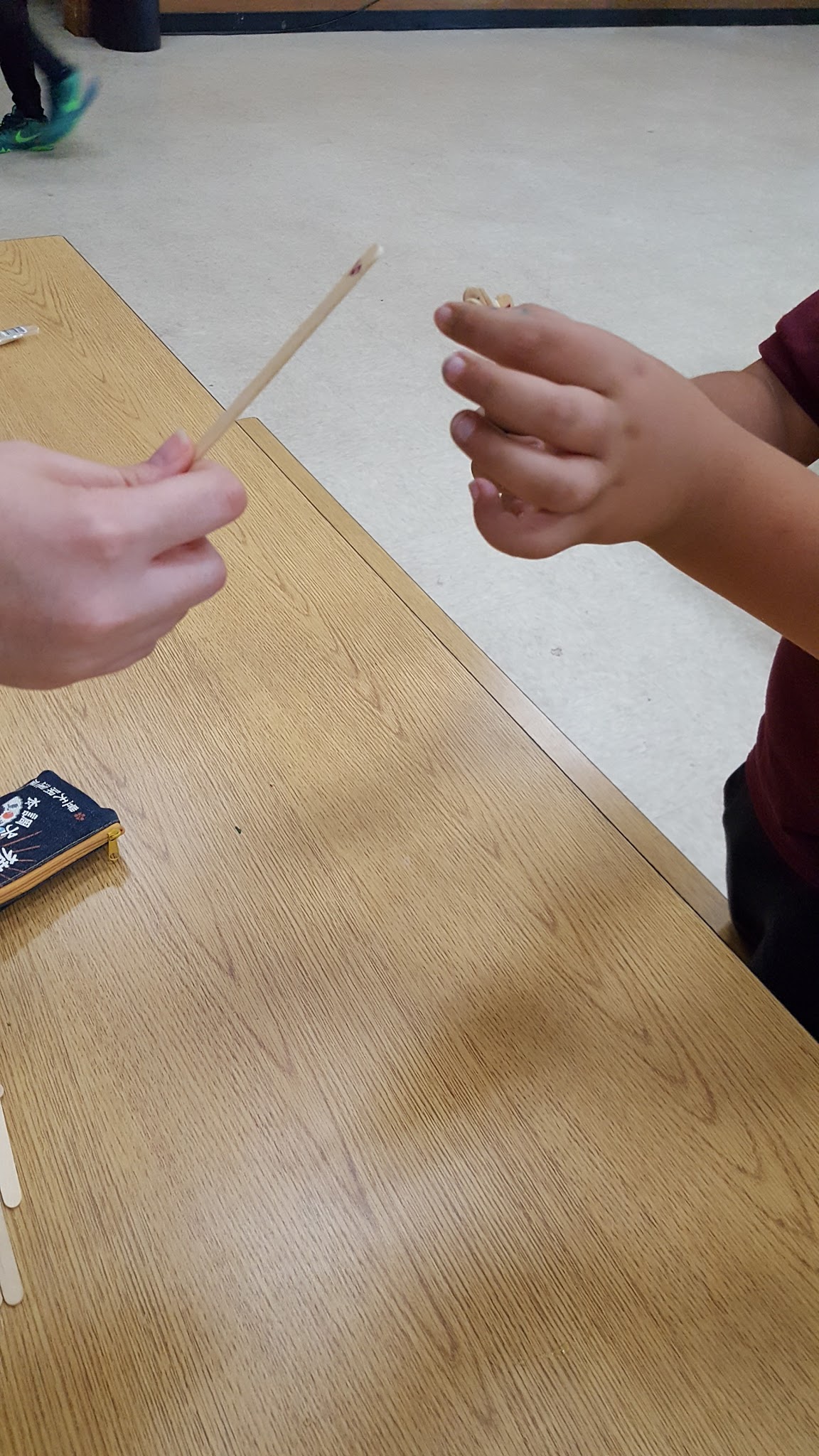 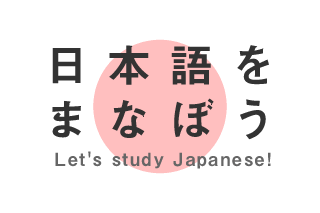 うまくいった事
子供たちはいつも日本語が勉強したい
CPY達もいつも手伝ってくれた
子供たちはちゃんっと勉強した
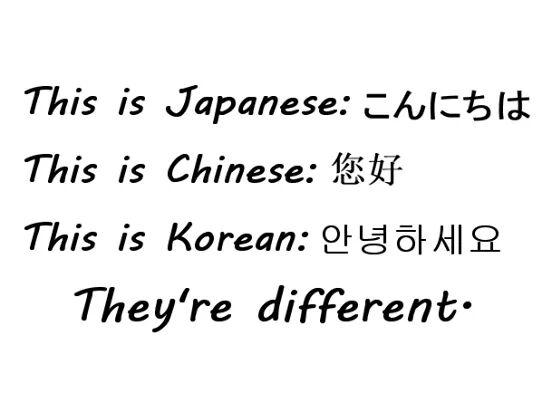 問題のこと
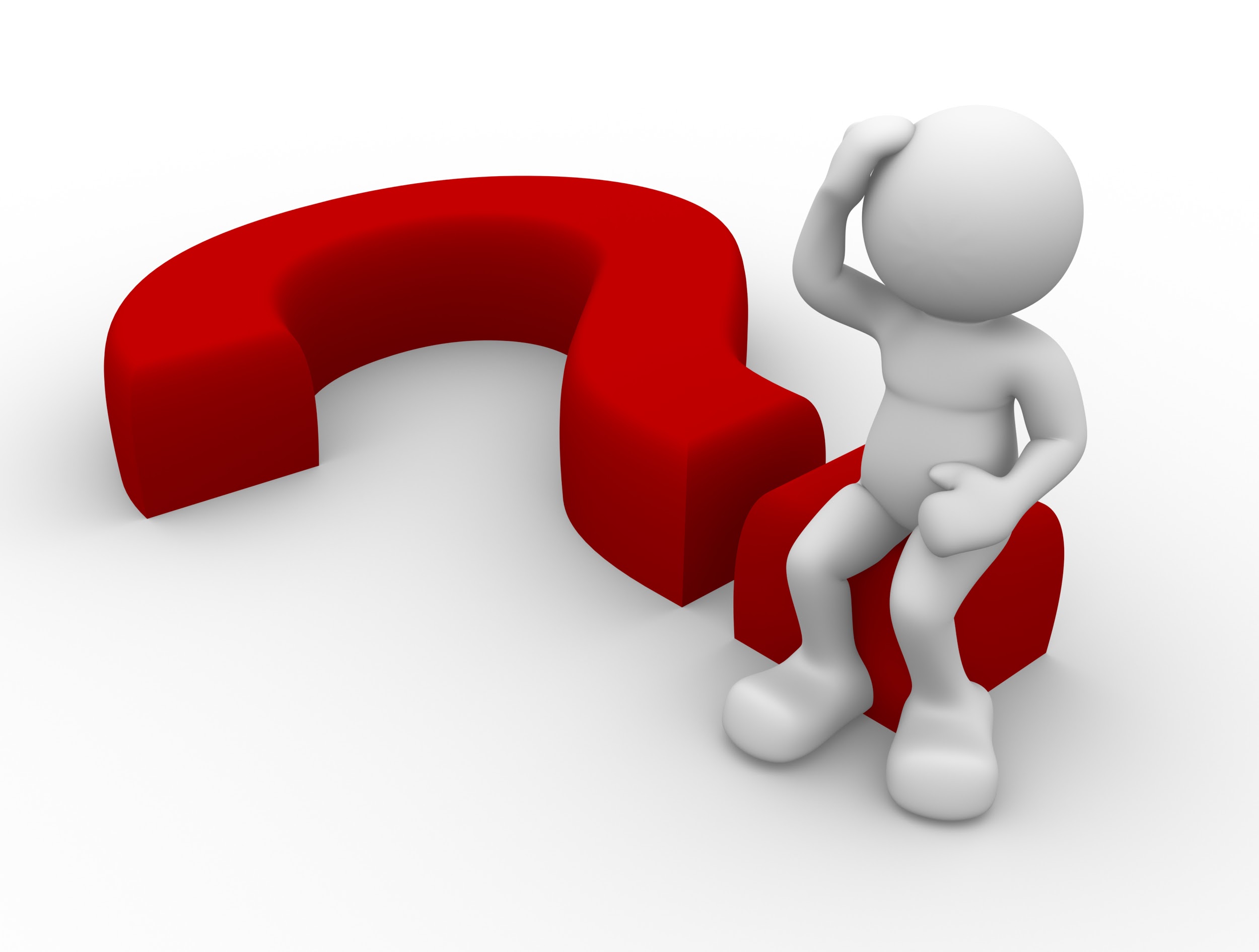 子供たちは賑やかすぎった
レッソンが忘れってしまった
若い子供たちはまだ日本語が分からない
レッスンで分かってきた事
レッスンが計画通りに進まない	＝　毎回少しずつ良くなっていく
教室でレッスンをした方がいい	＝　妨害が少ない
グループに分けた方がいい		＝　管理しやすい
子供は競争が好き				＝　レッスンにゲームを入れた方がいい
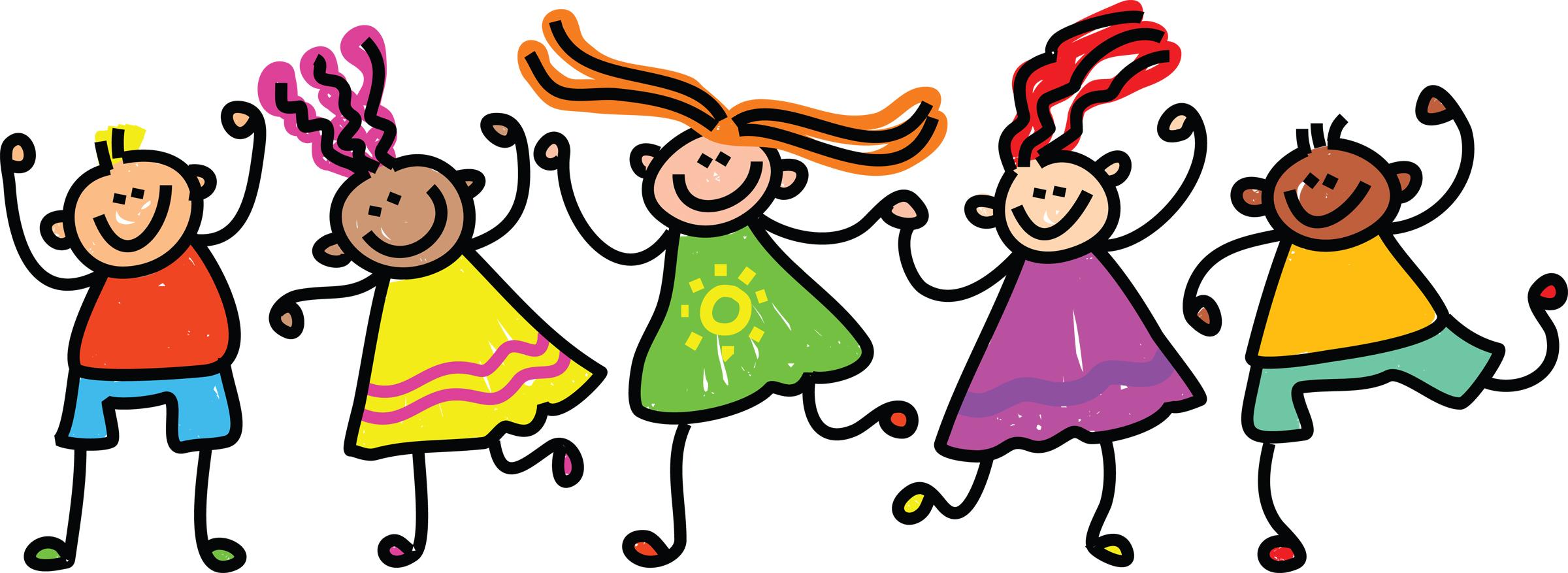 [Speaker Notes: 子供を教える事でたくさん学びましたが、今日私はハイライトを説明します。
１つ目の分かってきた事のハイライトは、レッスンプランを作っても、レッスンが計画通りに進みません。なぜなら、レッスンプランに問題がないからです。実際に問題が起こるので、その問題を扱う力が必要ですが、レッスンをしたことがなったら、予想した問題に備えることしかできません。私たちは毎回少しずつ問題を扱う力を増やしていきますが、まだまだです。
２つ目は、教室でレッスンをした方がいいです。教室の前に食堂にあるオフェィスでレッスンをしましたが、そこでレッスンに関係ないことに邪魔されて、子供がよく気が散っていました。しかし、教室で妨害が少なくて子供達が集中できます。
３つ目は、１つの大きいグループでレッスンをしたら、子供を管理しにくいので、小さいグループに分けた方がいいです。３つのグループに分けたら、私たち３人は一人で１つのグループを管理できて、レッスンがスムーズに進めます。
最後のハイライトは、子供は本当に競争が好きです。レッスンでゲームをしたら、子供達は気が立っていて、頑張っているので、その気持ちを伸ばすために毎回レッスンにゲームを入れます。]
経験で分かってきた事
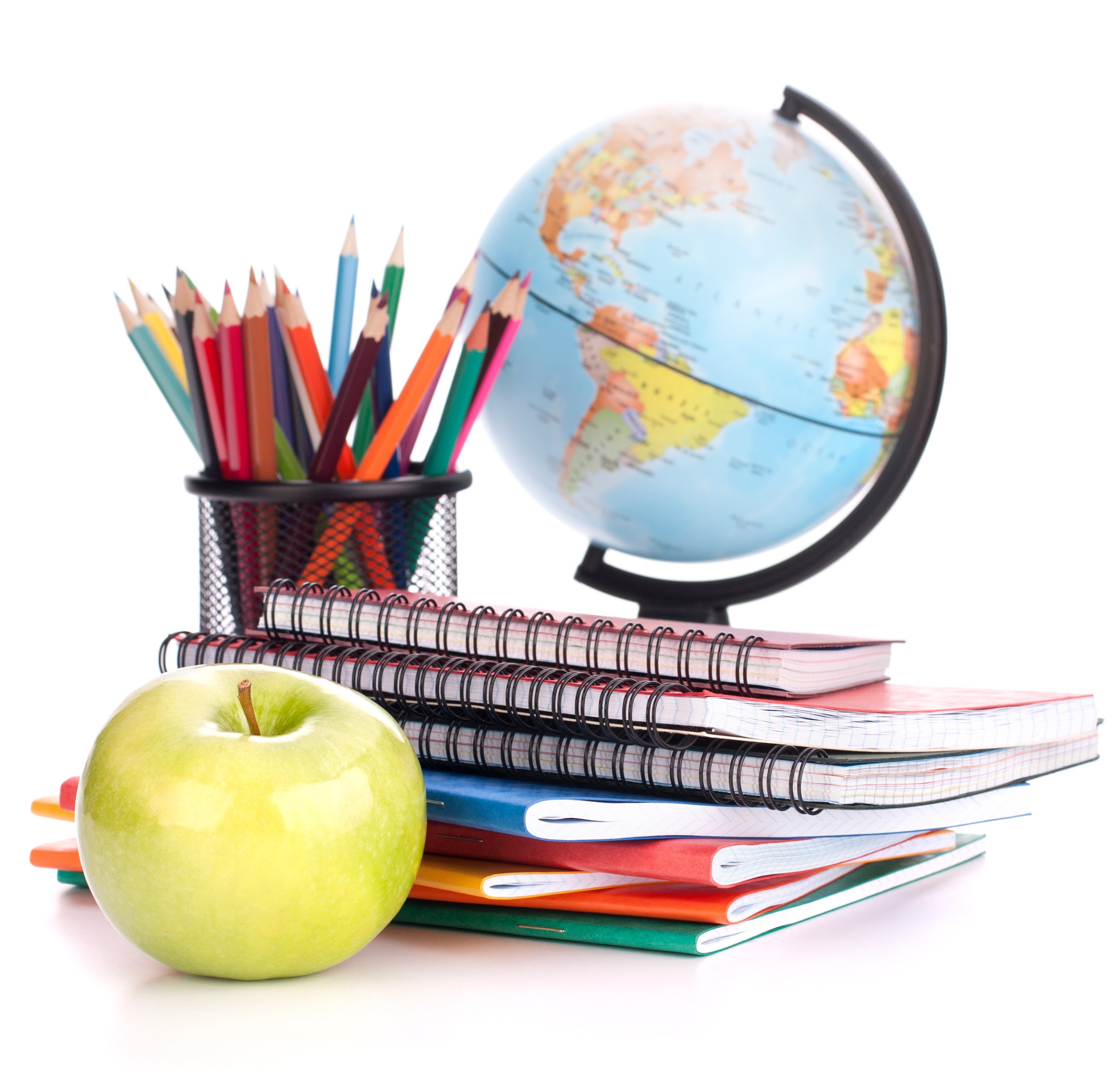 アンドレア：我慢は必要と思う
			
クエントン：子供は勉強したいでもにぎやきすぎ
			
ヘザー：		子供の頃あまり覚えられない			大人と子供の考え方が違う
[Speaker Notes: ヘザー：
このサービスラーニングの経験で、私は子供の頃があまり覚えられないと、分かってきました。
子供と交流することで、いろんなことを考え始めました。私はそんなに小さかったのか、元気いっぱいだったのか、バカなことに興味があったのかと、考えていましたが、思い出せません。
しかし、私はサービスラーニングの子供達と一緒だったら、今の私と幼い頃の私は全然違うので、大人の考え方と子供考え方が違うことが気づきました。
例えば、レッスンで子供は日本語の言葉を聞きますが、深い質問をしません。]
残っているレッスンの目的
レッスンプラン
折り紙
怪物
着物、色、季節
動物の鳴き声
体
おにぎり
さよならパーティーaka レビュー
これからのゴール
アンドレア：学生がレッスンを完全に理解できてい　　　　　　ることだ。
クエントン：若い子供たちが手伝いたい
ヘザー：		レッスンを計画通りに進めたくて、			計画したアクティビティの全部を			済ませたい
[Speaker Notes: ヘザー：
これから、私は残っているレッスンを計画通りに進めたくて、計画したアクティビティの全部を済ませたいです。
レッスンがスムーズに進んたら、子供達は日本の文化と日本語の知識を広めることができます。]